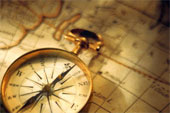 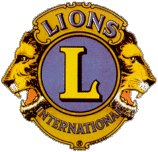 LIONS ORIENTATION
April 2013
PDG/PCC Rod Wright
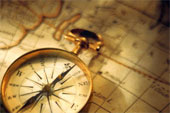 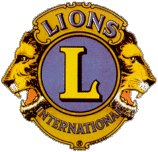 Member Orientation

Member orientation is broken out into five sections:
Who Lions Are
Your Club
District  
Multiple District
Lions Clubs International (LCI)
[Speaker Notes: First Lions Club outside of the United States – Windsor, Ontario, Canada]
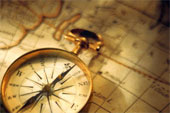 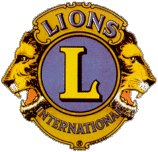 Who Lions Are

Lions are men and women dedicated to serving those in need, whether in their own community or around the world.
  Nearly 1.4 million members
  Over 200 countries
  More than 46,000 clubs
[Speaker Notes: First Lions Club outside of the United States – Windsor, Ontario, Canada]
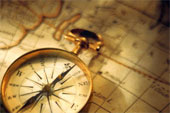 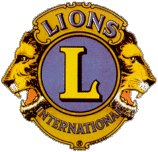 What is the official name?
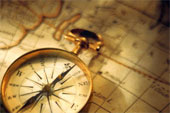 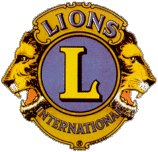 What is the official name?

The International Association of Lions Clubs 
Or
Lions Clubs International
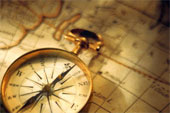 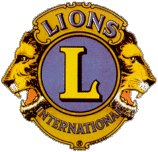 Vision Statement

To be the global leader 
in community 
and humanitarian service.
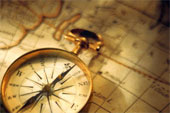 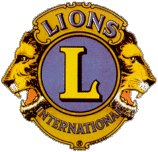 Mission Statement
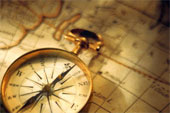 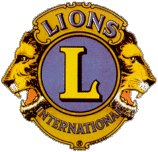 Mission Statement

To empower volunteers
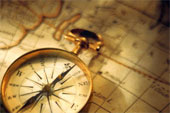 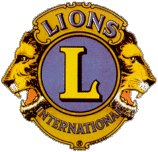 Mission Statement

To empower volunteers 
to serve their communities, 
meet humanitarian needs,
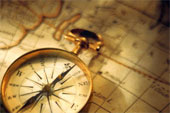 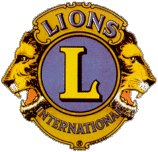 Mission Statement

To empower volunteers 
to serve their communities, 
meet humanitarian needs, 
encourage peace
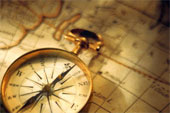 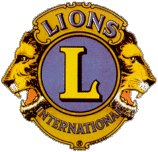 Mission Statement

To empower volunteers 
to serve their communities, 
meet humanitarian needs, 
encourage peace 
and promote 
international understanding 
through Lions Clubs.
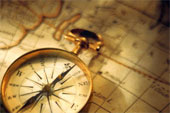 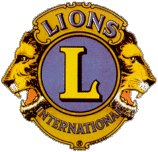 Lions Motto:

“We Serve”
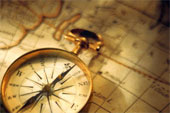 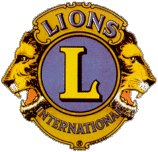 Lions Code of Ethics

TO SHOW my faith in the worthiness of my vocation by industrious application to the end that I may merit a reputation for quality of service.

TO SEEK success and to demand all fair remuneration or profit as my just due, but to accept no profit or success at the price of my own self-respect lost because  of unfair advantage taken or because of questionable acts on my part.

TO REMEMBER that in building up my business it is not necessary to tear down another’s; to be loyal to my clients or customers and true to myself.

WHENEVER a doubt arises as to the right or ethics of my position or action toward others, to resolve such doubt against myself.
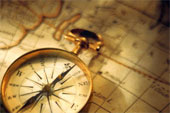 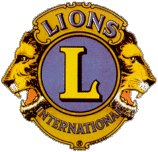 Lions Code of Ethics

TO HOLD friendship as an end and not a means.  To hold that true friendship exists not on account of the service performed by one to another, but that true friendship demands nothing but accepts service in the spirit in which it is given.

ALWAYS bear in mind my obligations as a citizen to my nation, my province and my community, and to give them my unswerving loyalty in work, act and deed.  To give them freely of my time, labour and means.

TO AID others by giving my sympathy to those in distress, my aid to the week, and my substance to the needy.

TO BE CAREFUL with my criticism and liberal with my praise; to build up and not destroy.
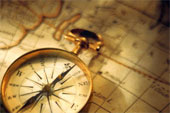 Lions Clubs International Purpose

TO CREATE and foster a spirit of understanding among the peoples of the world.

TO PROMOTE the principles of good government and good citizenship.

TO TAKE an active interest in the civic, cultural, social and moral welfare of the community.

TO UNITE the clubs in the bonds of  friendship, good fellowship and mutual understanding.

TO PROVIDE a forum for the open discussion of all matters of public interest; provided, however that partisan politics and sectarian religion not be debated by club members

TO ENCOURAGE service-minded people to serve their community without personal financial reward, and to encourage efficiency and promote high ethical  standards in commerce, industry, professions, public works and private endeavors.
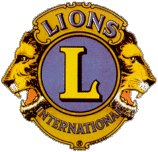 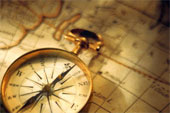 Slogan:

L
I
O
N
S
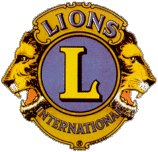 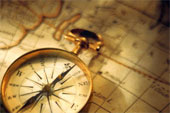 Slogan:

Liberty
I
O
N
S
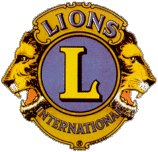 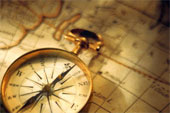 Slogan:

Liberty
Intelligence
O
N
S
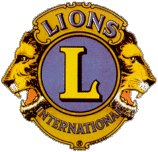 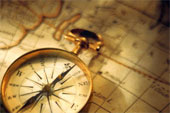 Slogan:

Liberty
Intelligence
Our
N
S
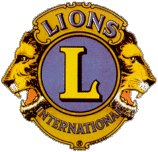 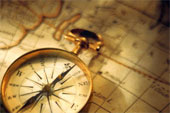 Slogan:

Liberty
Intelligence
Our
Nations
S
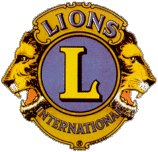 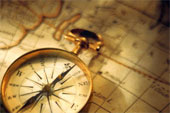 Slogan:

Liberty
Intelligence
Our
Nations
Safety
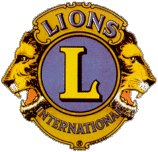 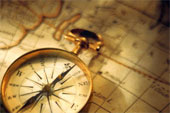 Slogan:

Liberty
Intelligence
Our
Nations
Safety
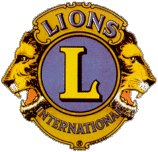 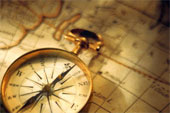 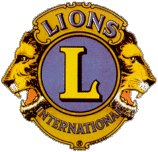 Official Colors:

Purple/Blue – represents loyalty to country, friends and self – the integrity of mind and heart – it is the color of strength, courage and dedication.
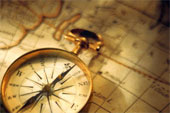 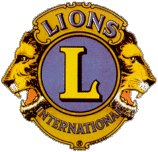 Official Colors:


Gold – symbolizes sincerity and purpose, liberality in judgement, purity in life and generosity in mind, heart and commitment to mankind.
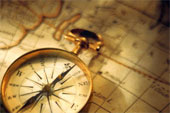 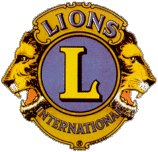 Official Emblem:

The current emblem was adopted at the International Convention in 1919.

The LIONS facing in opposite direction depict the past representing the “pride of our heritage” and the “confidence of our future”.
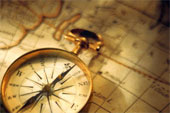 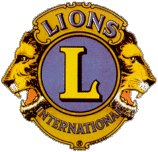 International Fellowship & Understanding:

Language is not a barrier as international fellowship and understanding is a matter of spirit, communicating with one another through club activities and world service projects.
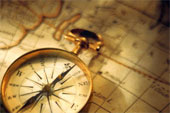 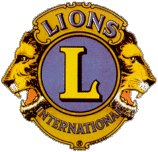 LIONS HISTORY TIMELINE

1917 	Founded on June 7, by businessman Melvin Jones
1920	First Lions Club outside the United States
1925	Helen Keller challenged the LIONS to become “Knights 	of the Blind”
1945	Lions Clubs International helps form the Non-Govern- 	mental Organizations section of the United Nations
1968	Lions Clubs International Foundation established
1987	Lions Clubs International becomes the first service 	organization to admit women as members
1988	Lions International Peace Poster Contest is introduced
1989	First Lions Club organized in “Eastern Bloc” countries
1990	SightFirst  initiative is launched
2002	Lions Clubs chartered in China
[Speaker Notes: First Lions Club outside of the United States – Windsor, Ontario, Canada]
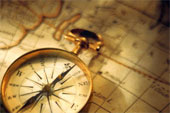 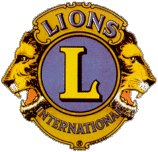 QUIZ:  	

Which club is the oldest Lions Club in District N-1?
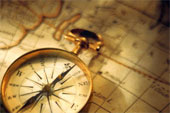 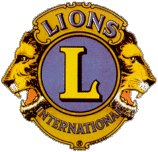 QUIZ:  	

Which club is the oldest Lions Club in District N-1?
Fort Fairfield Lions Club, Fort Fairfield, Maine, USA chartered on July 27, 1937.
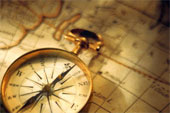 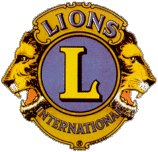 QUIZ:  	

Which club is the oldest Canadian Lions Club in District N-1?
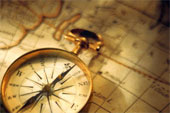 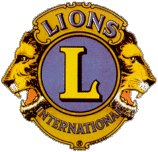 QUIZ:  	

Which club is the oldest Canadian Lions Club in District N-1?
Moncton Lions Club, Moncton, New Brunswick chartered on April 6, 1949.
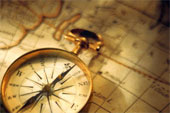 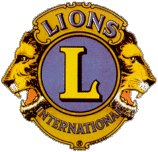 International Conventions

 	First International Convention, Dallas Texas

 	Helen Keller address the LIONS at Cedar Point, Ohio 	challenging them to become “knights of the blind in 	the crusade against darkness”

2014 	Toronto, Canada
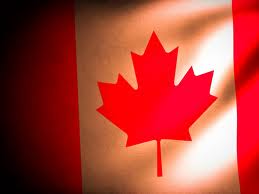 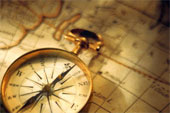 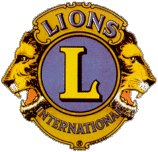 Your LIONS Club

Membership Categories
Active
Member-at-Large
Honorary
Privileged
Life Member
Associate Member
Affiliate Member
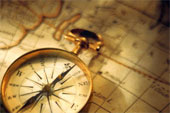 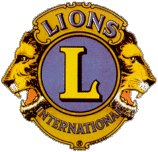 Your LIONS Club

Membership Categories
Active
Member-at-Large
Honorary
Privileged
Life Member
Associate Member
Affiliate Member
[Speaker Notes: Active
Entitled to all rights and privileges
Regular attendance
Club, District, International dues
Participate in Club activities
Conduct reflecting favorable image
Voting privileges
Eligibility to seek Club, District or International office
Delegate to District, Multiple or International Convention]
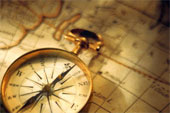 Your LIONS Club

Membership Categories
Active
Member-at-Large
Honorary
Privileged
Life Member
Associate Member
Affiliate Member
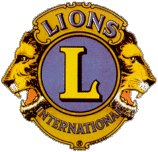 [Speaker Notes: A member who  has moved or because of health or other legitimate reason is unable to attend club meetings
Must be approved by the board of directors.
Reviewed every 6 months
Must pay dues (Club, District & Int’l)
Vote in Club matters ONLY
Can not hold office or be a delegate
Doesn’t have to attend meetings]
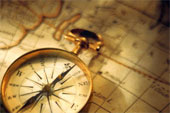 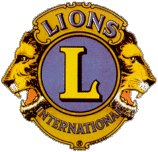 Your LIONS Club

Membership Categories
Active
Member-at-Large
Honorary
Privileged
Life Member
Associate Member
Affiliate Member
[Speaker Notes: Honorary
Bestowed by a Lions Club
Club pays all fees and dues to District & International
Not required to attend meetings or activities
Can not hold office or be a delegate.]
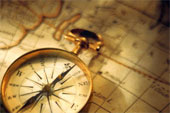 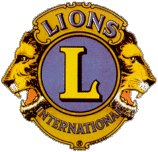 Your LIONS Club

Membership Categories
Active
Member-at-Large
Honorary
Privileged
Life Member
Associate Member
Affiliate Member
[Speaker Notes: Privileged
Been a Lion for 15+ years
Can not attend meetings due to illness, advanced age, or other legitimate reason
Pay dues (local, district, Int’l)
Right to vote
Can not hold office]
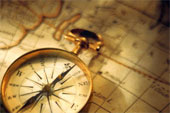 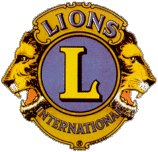 Your LIONS Club

Membership Categories
Active
Member-at-Large
Honorary
Privileged
Life Member
Associate Member
Affiliate Member
[Speaker Notes: Life Member
Lion for 20+ years (15 years and 70 years of age)
Active membership with outstanding service
Recommended by their club
Payment of $500 US to LCI
Approved by the International Board of Directors
Club pays International dues
Individual pays Club & District dues
Can vote, hold office and be delegate
Does not have to attend meetings]
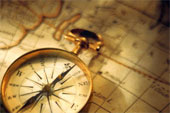 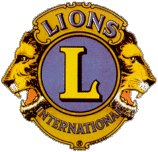 Your LIONS Club

Membership Categories
Active
Member-at-Large
Honorary
Privileged
Life Member
Associate Member
Affiliate Member
[Speaker Notes: Associate
Holds a membership in another Lions Club
Reviewed annually
Not reported to LCI on M&A
May vote on club matters
Can not be a delegate at any level on behalf of Associate member club
Can not hold office in Club
May be assessed local club dues
No attendance requirement]
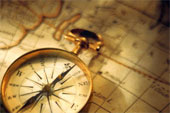 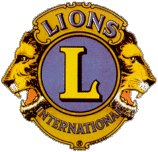 Your LIONS Club

Membership Categories
Active
Member-at-Large
Honorary
Privileged
Life Member
Associate Member
Affiliate Member
[Speaker Notes: Affiliate
Community member who is unable to participate as an Active member
Conferred by the Club Board of Directors
Can vote on Club matters only
Can not be a delegate
Can not hold office
Must pay club, district and Int’l dues
No attendance requirement]
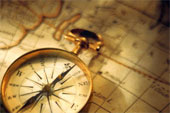 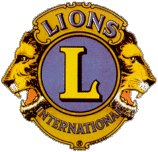 Your LIONS Club

Club Budgets

Activities – funds raised from the public through projects can only be used for community/public need.

Administration – finances club operations, comes mostly from club dues.
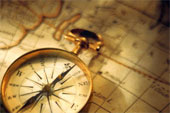 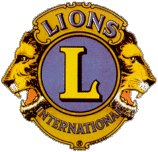 Your LIONS Club

Officers and Board of Directors

Officers are elected annually.

Directors are elected for two year terms.
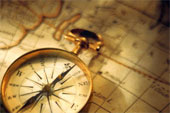 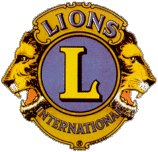 Your LIONS Club

Officers and Board of Directors

President
Immediate Past President
Vice Presidents
Secretary
Treasurer
Lion Tamer
Tail Twister
Membership Director
Directors
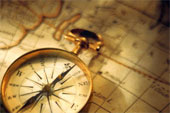 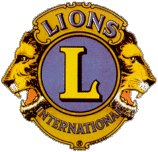 Club Organizational Chart
Club Members
Board of Directors
Executes business of the club within policies established by the membership
President
Secretary
Treasurer
Vice Presidents
Committee Chairs
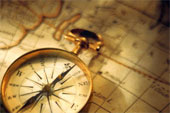 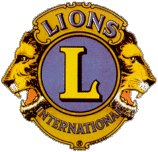 Your LIONS Club

Committees:

Generally appointed by the President
Activities
Youth Outreach 
Community needs
Sight, etc.
Administrative
Constitution & By-Laws
Attendance
Finance, etc.
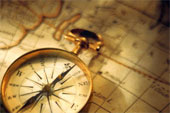 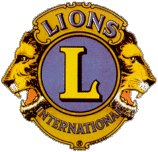 Your LIONS Club

Awards:

Membership Key
100 % Attendance
Chevrons
Outstanding achievements
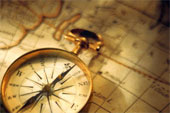 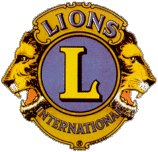 Your LIONS District N-1

General info:

35 clubs
1250 members
New Brunswick, Maine (3), Prince Edward Island
Elections are held annually at the     District Convention
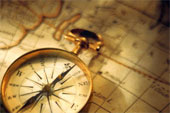 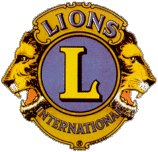 Your LIONS District N-1

District Officers:

District Governor
First Vice District Governor
Second Vice District Governor
Cabinet Secretary/Treasurer
Region Chair (optional)
Zone Chairpersons
 (Zones are established by the District Governor)
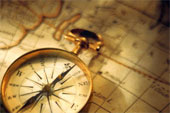 Your LIONS District N-1

LCI officially recognized district chairs:
Convention
Cultural & Community Activities
Diabetes Awareness
Environmental 
Extension
Hearing & Speech
Honorary
Information Technology
International Understanding & Cooperation
Leadership Development
Leo Club
Lions Clubs International Foundation
Membership
Lions International Peace Poster Contest
Public Relations
Retention
Women’s Membership Development
Youth
Youth Exchange
Youth Outreach
** The District Governor may add additional chairs
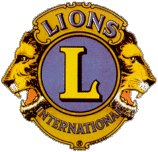 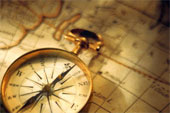 Your LIONS District N-1 Projects




Portage Christmas 
Gifts for residents.


			
			
Cavalcade for Diabetes supporting research and  the Canadian Diabetes Camp for children.
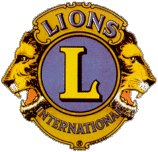 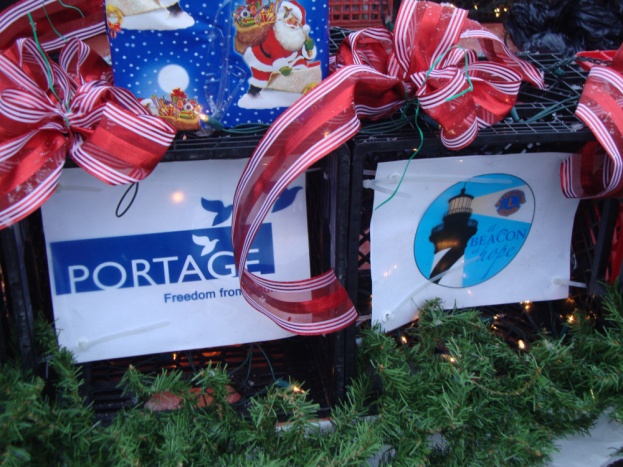 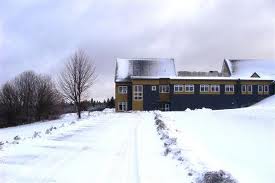 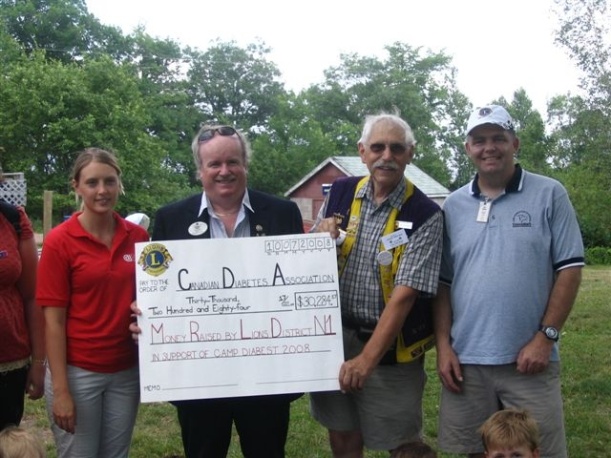 This years Cavalcade will be hosted by the: 
Kensington Lions Club - June 1st in PEI
Newcastle Lions Club – June 15th in NB
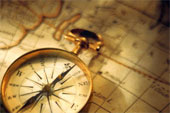 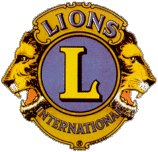 District N-1 Organizational Chart
District Governor
1st Vice District Governor
Cabinet Secretary/Treasurer
2nd Vice District Governor
Immediate Past District Governor
Region Chair (optional)
Zone Chairperson (13)
Committee Chairpersons
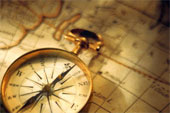 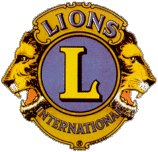 Multiple District N

PURPOSE: 

Further the Purposes of this Association
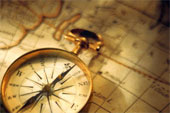 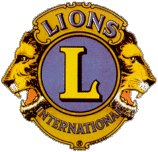 Multiple District N

PURPOSE: 

Further the Purposes of this Association
Provide leadership, direction  and initiative for International and Multiple District N programs and goals
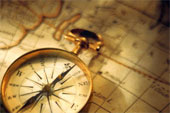 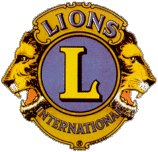 Multiple District N

PURPOSE: 

Further the Purposes of this Association
Provide leadership, direction  and initiative for International and Multiple District N programs and goals
Create and foster harmony between District Governors and District LIONS.
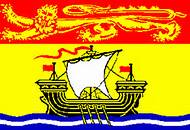 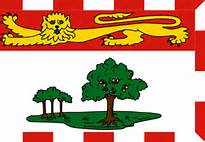 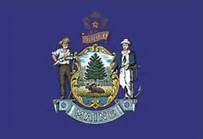 N-1
N-3
N-4
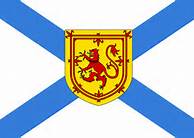 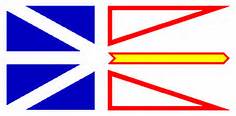 N-2
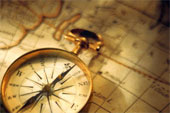 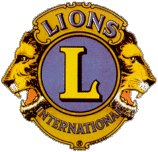 Multiple District N - Organizational Chart
Council of Governors
District N-1
District N-2
District N-3
District N-4
Council Chair
Council  Secretary/Treasurer
Committee Chairpersons
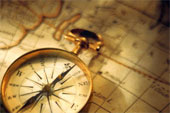 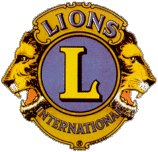 Lions Clubs International
 Organizational Chart
Lions
Board of Directors
International President
Immediate Past
International President
First Vice President
Second Vice President
Board Appointees
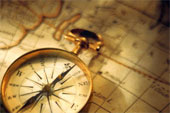 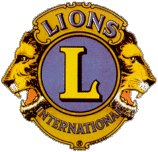 Lions Clubs International Foundation (LCIF)
 
Donations
Melvin Jones Fellowships
Progressive Melvin Jones Fellowships
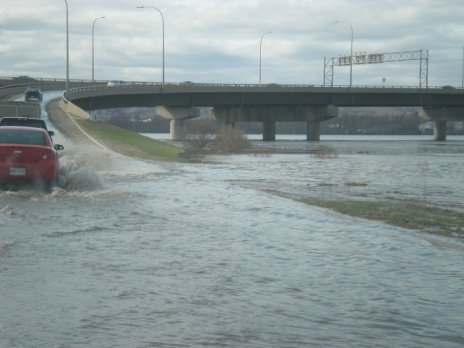 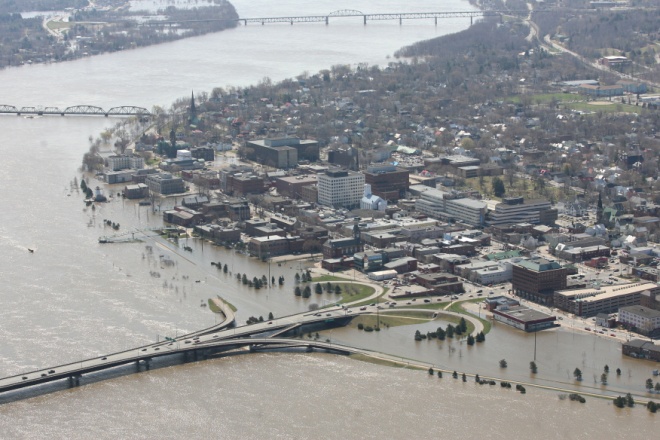 LCIF assisted with the flood emergency of 2008 with a grant for $10,000.00.
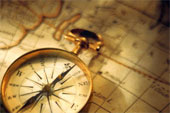 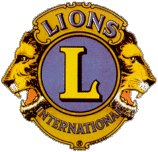 Lions Foundation of Canada

Located is Oakville, ON, provides service dogs for six specialty areas:

  Sight
  Hearing
  Special Needs
  Seizure 
  Autism
  Diabetes
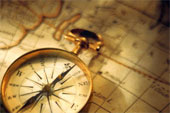 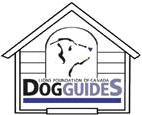 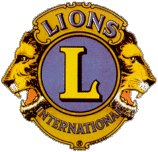 Lions Foundation of Canada

Ways to support the Foundation:
Life Membership in LFC
Progressive Life Membership in LFC
Judge Brian Stevenson Fellowship
Progressive Judge Brian Stevenson Fellowship
Memorial Forest Donation
Memorial Wall Donation
Buying LFC merchandise
Dog Walk
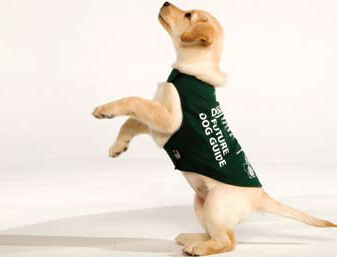 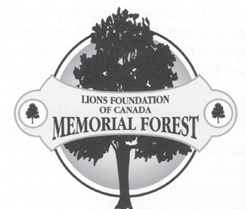 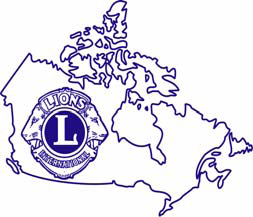 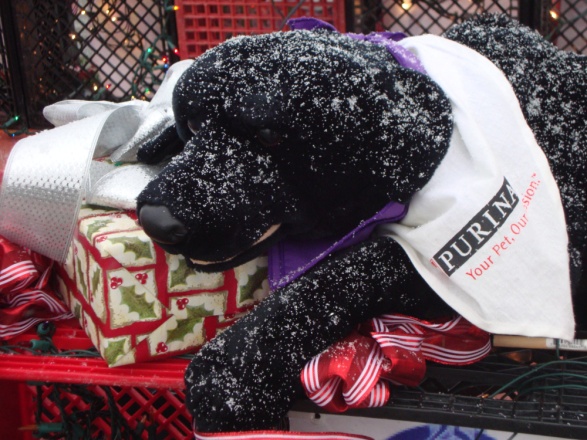 [Speaker Notes: Barkers Point Northside Lions - 100% Club]
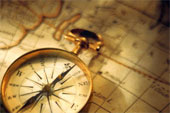 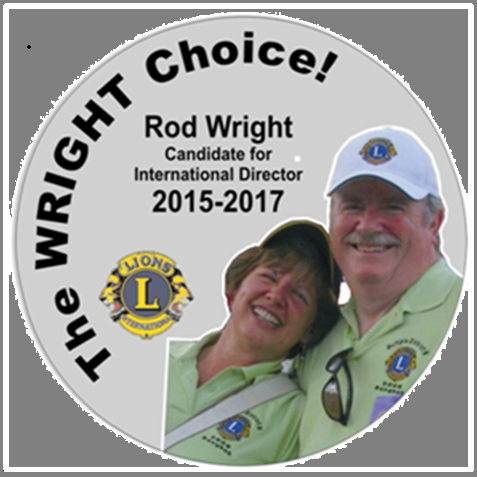 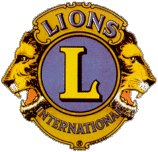 Thank you for attending and thank you for your continued support of my endorsement for international director.  Please come to the MDN Convention in Moncton as every vote counts.  Enjoy your convention.
The WRIGHT CHOICE – The WRIGHT Team
[Speaker Notes: Barkers Point Northside Lions - 100% Club]